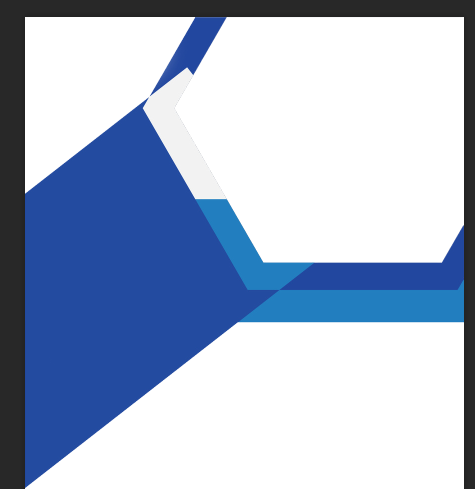 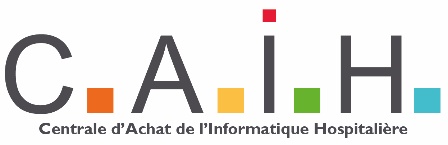 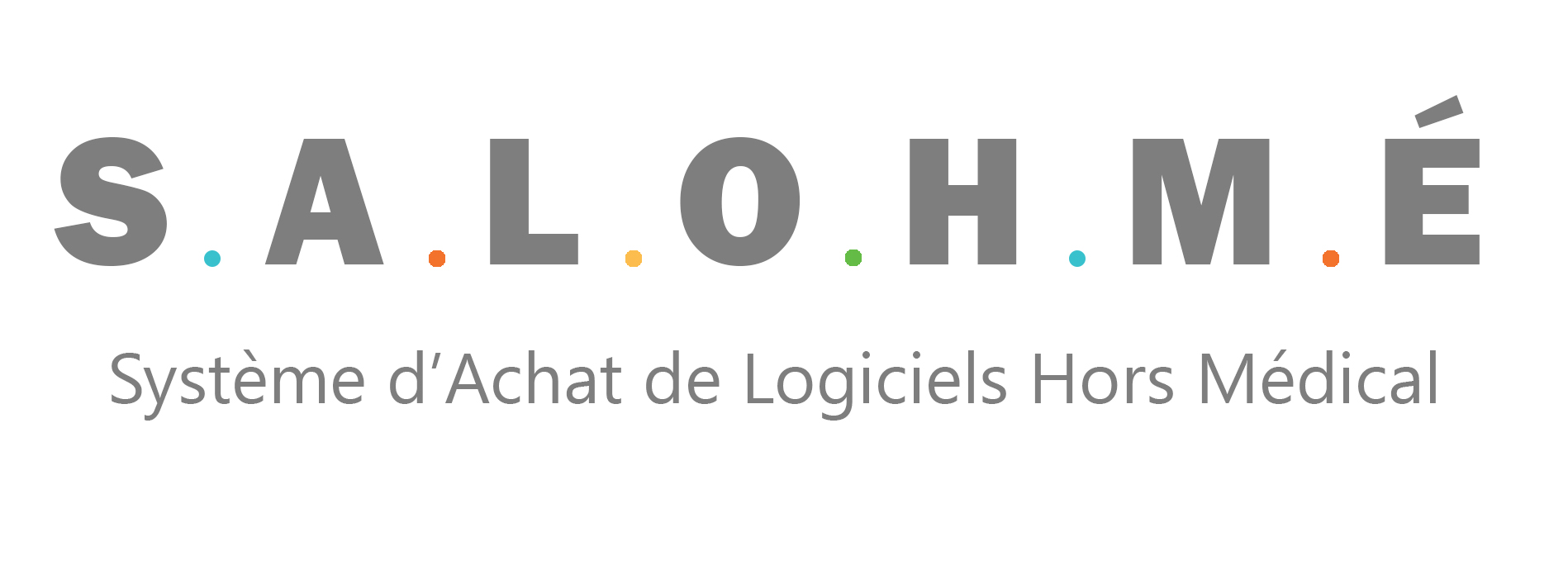 NOM DE LA SOLUTION
Phrase d’accroche
Descriptif du produit
Insérer ici votre texte 

[raison d’être de la solution – éléments clés ]

Attention : conserver les éléments techniques pour la rubrique dédiée au verso
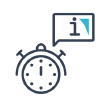 Durée : 4 ans
01/2024  02/ 2028
Points forts
Insérer ici votre texte Insérer ici votre texte 
Insérer ici votre texte Insérer ici votre texte 
Insérer ici votre texte Insérer ici votre texte
Gains estimés
Pour un adhérent CAIH
XXX %
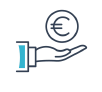 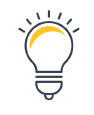 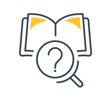 Caractéristiques du produit
A retenir sur cette solution
Insérer ici votre texte Insérer ici votre texte 
Insérer ici votre texte Insérer ici votre texte 
Insérer ici votre texte Insérer ici votre texte 
Insérer ici votre texte Insérer ici votre texte 
Insérer ici votre texte Insérer ici votre texte 
Insérer ici votre texte Insérer ici votre texte
Insérer ici votre texte Insérer ici votre texte 
Insérer ici votre texte Insérer ici votre texte 
Insérer ici votre texte Insérer ici votre texte 
Insérer ici votre texte Insérer ici votre texte 
Insérer ici votre texte Insérer ici votre texte 
Insérer ici votre texte Insérer ici votre texte
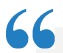 Témoignage

Insérer ici votre texte Insérer ici votre texte 
Insérer ici votre texte Insérer ici votre texte 
Insérer ici votre texte Insérer ici votre texte 
Insérer ici votre texte Insérer ici votre texte 
Insérer ici votre texte Insérer ici votre texte 

NOM PRENOM FONCTION
Contact
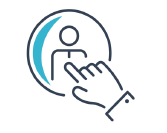 Votre logo
Témoignage
Insérer ici votre texte Insérer ici votre texte
LOGICIELS-SALOHME@fr.scc.com
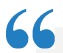 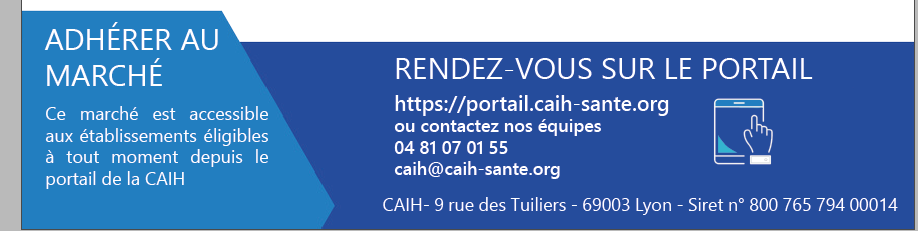